REQUISITI STRUTTURALI, ORGANIZZATIVI E FORMATIVI PER IL TRIAGE
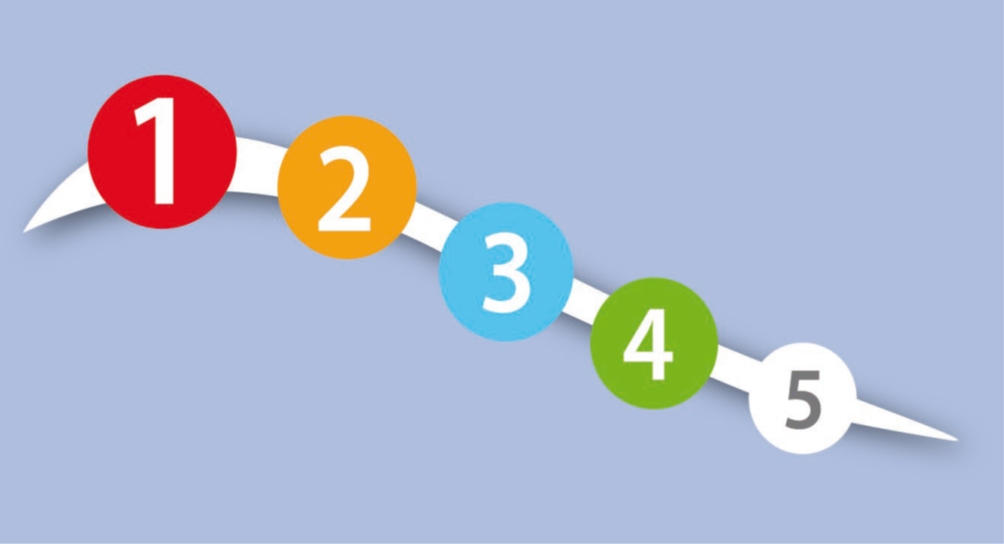 Dott.ssa Caterina Tranne
Coordinamento Regionale Triage
24 – 25 Marzo 2021
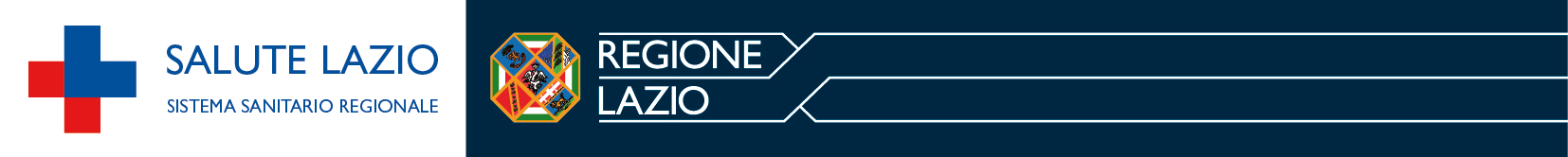 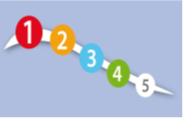 Requisiti Strutturali , Organizzativi per il Triage Globale
La funzione del triage deve essere attiva su tutte le strutture con PS

Deve essere garantito h 24

Spazi e architettura adeguati alla funzione di triage per garantire il rispetto della privacy, durante la valutazione sulla porta , raccolta dati , decisione triage , rivalutazione
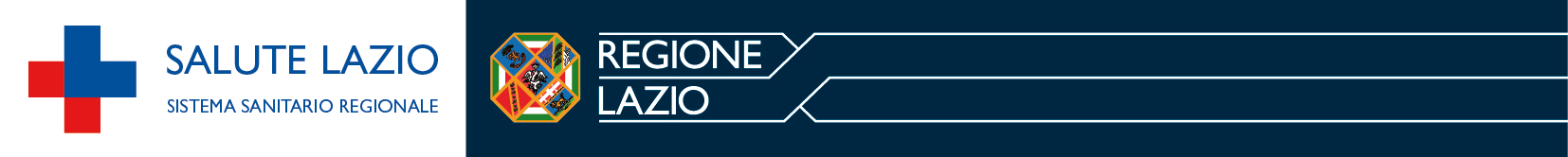 Requisiti Strutturali , Organizzativi per il Triage Globale


Modello di triage adottato «globale» , fondato su un approccio clinico infermieristico alla persona, che  comprende la raccolta dati soggettiva e oggettiva

L’ obiettivo è stabilire un livello comune a tutti i PS di standard organizzativi di triage, al fine di garantire equità di accesso alle cure in emergenza-urgenza
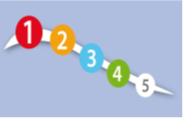 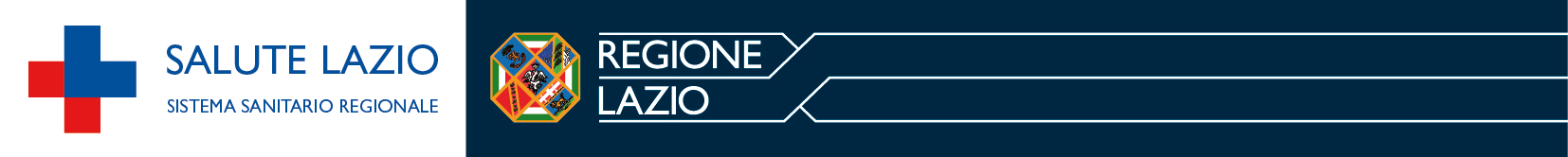 Requisiti Strutturali , Organizzativi per il Triage Globale


      L’ organizzazione del triage deve consentire:
la presa in carico della persona che accede alla struttura 
la valutazione professionale da parte di un infermiere adeguatamente formato e competente
l’assegnazione del codice di priorità al trattamento attraverso la valutazione dei bisogni di salute del paziente, delle sue necessità di cura e del possibile rischio evolutivo 
l’identificazione rapida dei pazienti che necessitano di cure immediate con conseguente tempestivo accesso alle cure 
di utilizzare un processo di valutazione strutturato che garantisca l’approccio complessivo alla persona ed ai suoi problemi di salute 
di utilizzare il sistema codificato di livelli di priorità
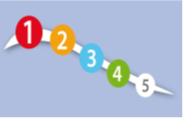 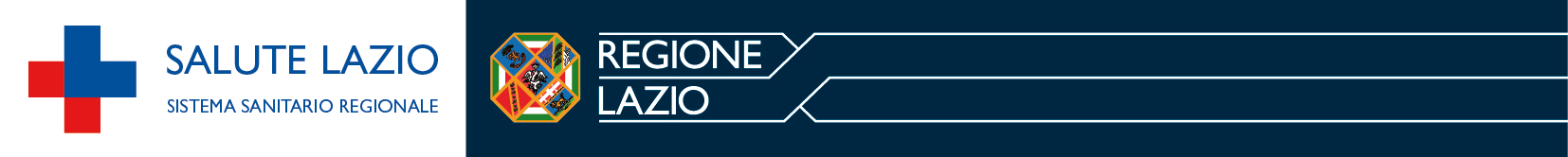 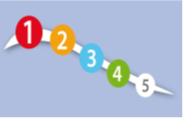 Requisiti Strutturali , Organizzativi per il Triage Globale
di migliorare il processo di cura in emergenza-urgenza, anche attraverso l’attivazione al triage di modelli di fast track , see and treat , o altri percorsi diagnostico terapeutico assistenziali che migliorino la presa in carico dell’utente 

la garanzia di trattamento in tempi celeri (sicurezza di entrambi) 

il controllo regolamentato di tutti gli accessi dei pazienti alle aree di visita della struttura

di avere un sistema documentale idoneo 

di avere un sistema di identificazione del paziente adeguato in linea con quanto l’informatica propone (braccialetto elettronico, bar code,…)

di avere un sistema di gestione della lista e dell’attesa dei pazienti

di fornire assistenza e informazioni agli assistiti e agli accompagnatori
garantire assistenza sia ai pazienti autosufficienti che a quelli non autosufficienti.
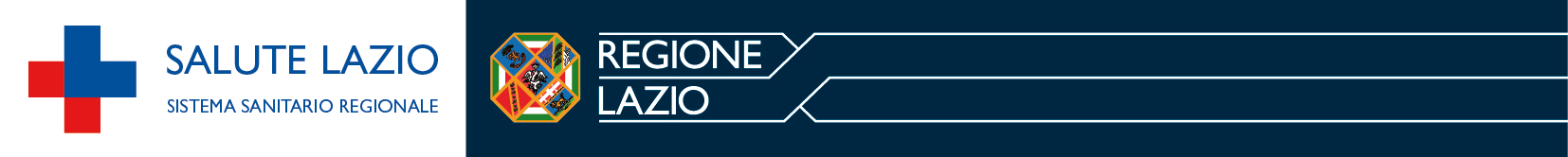 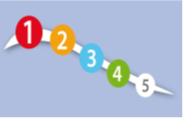 Requisiti Strutturali , Organizzativi per il Triage Globale
L’infermiere di triage dopo aver attribuito il codice di priorità, attiva il percorso diagnostico- terapeutico-assistenziale (PDTA) così come previsto dall’organizzazione locale. 

A tale riguardo il Direttore di Struttura sottoscrive protocolli, validati dalla Direzione Sanitaria, sui quadri clinici sintomatologici più frequenti o di maggiore complessità, al fine della prevenzione del rischio clinico, con conseguente attività informativa e formativa del personale sanitario, nonché attività periodica di verifica della qualità.

Gli elementi pertanto fondamentali dell’attività di triage sono: assegnazione del codice numerico di priorità, rivalutazione, avvio del percorso diagnostico terapeutico assistenziale ove indicato.
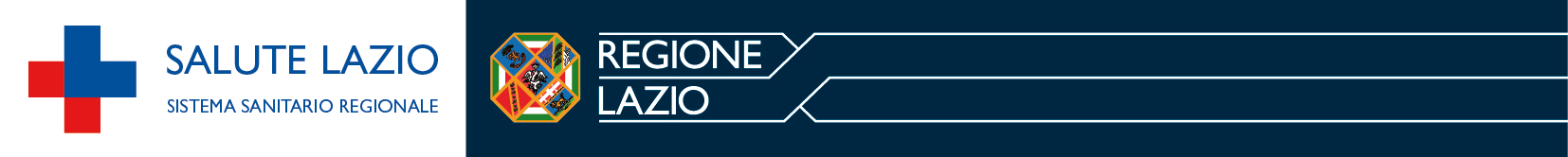 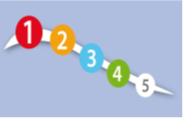 Requisiti Strutturali , Organizzativi per il Triage Globale
Nella zona antistante al triage risulta fondamentale l’organizzazione della gestione dell’attesa

Ciò è necessario per prevenire situazioni di conflittualità e di aggressività

È consigliato adottare cartellonistica, videoproiezioni, opuscoli e quanto altro ritenuto utile, dove si illustri la situazione reale dell’attività svolta in PS e anche informazioni sanitarie di vario genere inerenti l’emergenza sanitaria

Per la funzione di triage deve essere previsto un ambiente dedicato, adeguato all’Accoglienza-Triage, segnalato e ben individuabile, sempre accessibile e senza barriere architettoniche o funzionali che ne limitino la fruibilità

Lo spazio del triage deve prevedere postazioni informatiche , locali idonei alla raccolta delle informazioni e alla valutazione clinica con i parametri vitali, nel rispetto della privacy ma anche con visione diretta dell’area di accoglienza, oltre a locali di attesa
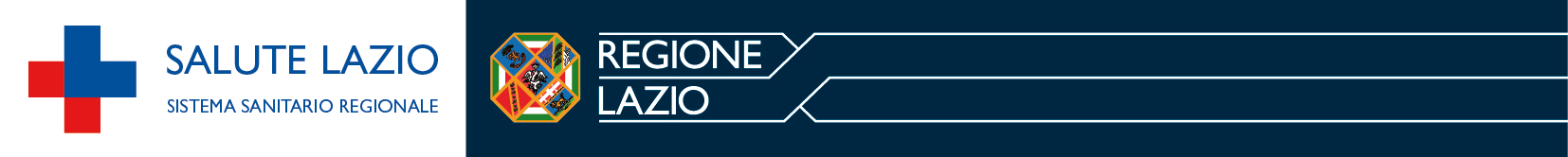 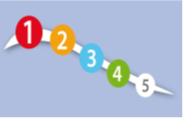 Requisiti Strutturali , Organizzativi per il Triage Globale
Gli ambienti di attesa devono essere confortevoli, ma soprattutto devono  consentire la sorveglianza continua e la rivalutazione da parte del triagista 
La sala di attesa dei pediatrici deve essere diversa da quella dedicata agli adulti 
Deve essere previsto uno spazio per l’attesa dei pazienti potenzialmente infetti
Deve essere previsto uno spazio per i pazienti fragili e per le vittime di abuso
Devono esservi in prossimità del triage e della sala di attesa i servizi igienici, anche per i disabili
Ci deve essere un punto acqua e ristoro
In sede adiacente alla sala di attesa si possono collocare figure professionali utili alla gestione delle attese, tra cui gli assistenti sociali, i volontari, l’ufficio di relazione con il pubblico ecc…
Deve essere previsto un locale per la comunicazione agli accompagnatori/familiari
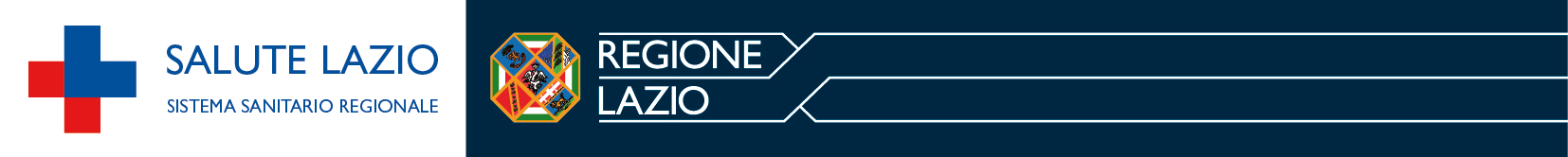 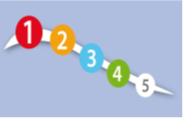 Requisiti Strutturali , Organizzativi per il Triage Globale
un infermiere, nei PS fino a 25.000 accessi

due infermieri, nei PS oltre i 25.000 accessi,

tre infermieri nei PS oltre i 70.000 accessi.

Per l’attività di Triage è inoltre prevista , la presenza di personale amministrativo e di supporto adeguato al livello di complessità della struttura.
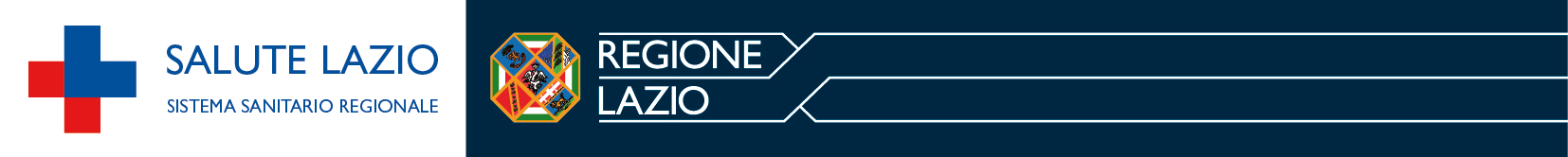 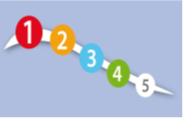 Requisiti Strutturali , Organizzativi per il Triage Globale
L’area di triage deve essere dotata di: 
defibrillatore semiautomatico
sfigmomanometro 
elettrocardiografo
saturimetro
strisce reattive per Combur Test e glicemia capillare 
impianto gas medicali (aria compressa, ossigeno, vuoto) 
anche l’area post triage dei barellati deve prevedere impianto gas medicali (aria compressa, ossigeno, vuoto)
 sistema di fonia 
disponibilità di farmaci e presidi secondo i protocolli condivisi
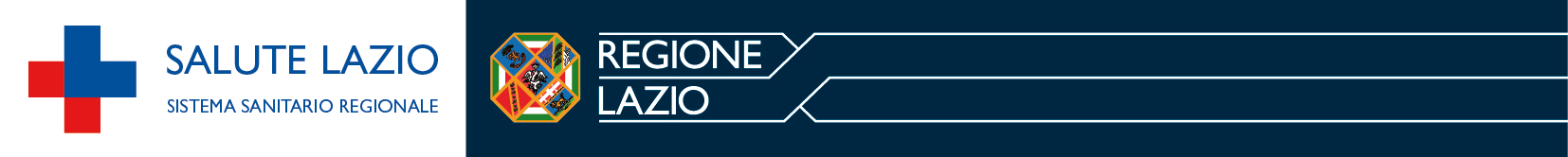 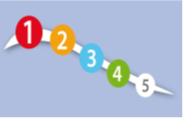 Requisiti Strutturali , Organizzativi per il Triage Globale
LA FORMAZIONE RESIDENZIALE E FAD
I Requisiti minimi per avviare il percorso formativo abilitante di triage sono rappresentati da:
titolo di studio ed abilitazione alla professione di infermiere, infermiere pediatrico, ostetrico/a;
esperienza lavorativa in Pronto Soccorso (una volta assolto il periodo di prova) di almeno sei mesi;
titolo certificato alle manovre di supporto vitale di base nell’adulto e nel bambino.
La formazione abilitante si concretizza con la partecipazione al corso teorico di preparazione al Triage e, successivamente, a un periodo di affiancamento a tutor esperto.
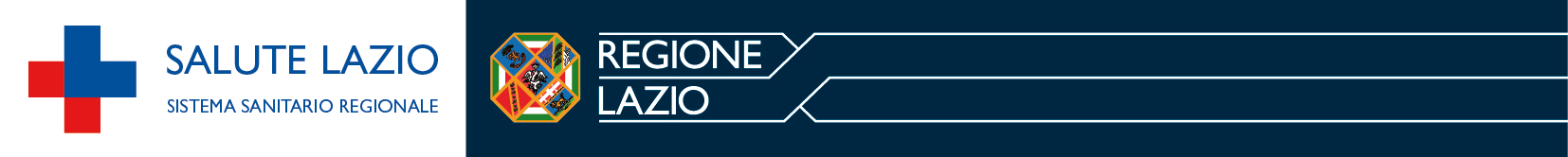 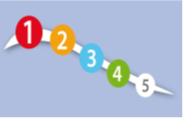 Requisiti Strutturali , Organizzativi per il Triage Globale
LA METODOLOGIA DIDATTICA
 si sviluppa attraverso un corso della durata minima di 16 ore realizzato con metodologie frontali ed interattive

GLI AMBITI FORMATIVI riguardano attività formative che permettano di:
Acquisire una metodologia scientifica di valutazione che comprenda l’utilizzo dell’intervista, dell’osservazione e del ragionamento clinico basato su segni/sintomi e rischio evolutivo
 Acquisire capacità relazionali atte alla gestione di situazioni critiche sia  con l’utente che verso i famigliari e/o accompagnatori.
Approfondire gli aspetti relativi all’autonomia ed alla responsabilità professionale 
Acquisire competenze nell’ individuazione e gestione dei principali problemi del Triage pediatrico (accoglienza del minore e della sua famiglia)
Acquisire competenze e strumenti per individuare, riconoscere e gestire al triage le situazioni particolari (violenza, disabilità, minori, disagio sociale, disturbi del comportamento, ecc.)
Acquisire le metodologie per il miglioramento della qualità globale applicate ad un sistema di Triage.
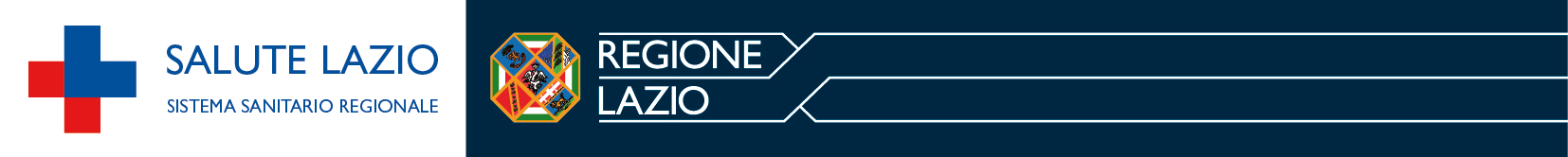 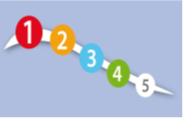 Requisiti Strutturali , Organizzativi per il Triage Globale
l’infermiere dovrà effettuare un periodo di affiancamento della durata di          almeno 36 ore ed affidata ad un tutor esperto (non meno di 2 anni) 
Il tutor, durante il periodo di affiancamento del triagista, dovrà prevedere un percorso articolato nelle seguenti fasi:
          1. fase dell’osservazione
          2. fase della collaborazione
          3. fase dello svolgimento dell’attività in autonomia
          4. fase della valutazione finale
Trascorso un periodo di tre/sei mesi, si deve prevedere un’altra verifica, al fine di dichiarare e certificare l’idoneità definitiva all’attività di triage.

La verifica è a cura del coordinatore e si basa sulla valutazione della capacità di:

applicare i protocolli di attribuzione del codice di priorità;
gestire l’attesa;
attivare PDTA previsti a livello locale;
identificare e gestire le condizioni particolari di fragilità.
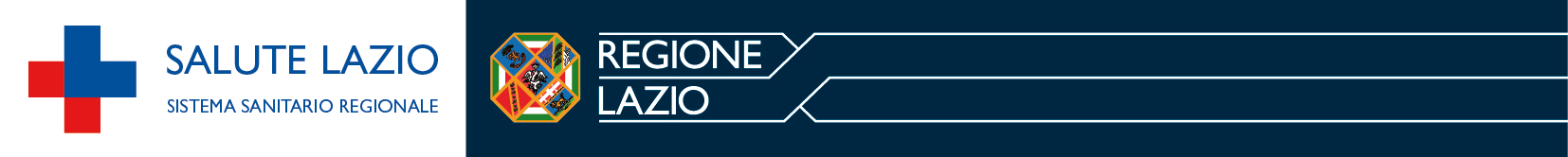 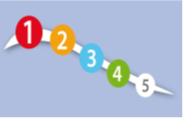 Requisiti Strutturali , Organizzativi per il Triage Globale
La formazione permanente deve consentire agli infermieri triagisti e ai coordinatori abilitati a svolgere attività di triage, attraverso adeguate attività formative da svolgere almeno ogni due anni
Il percorso di formazione continua già avviato con l’attività del TML è basato sull’esperienza e la revisione tra pari , il modello è a «cascata»



formazione di “formatori/facilitatori” mediante un corso centrale gestito dai componenti del gruppo regionale;
formazione sul luogo di lavoro del personale addetto al triage da parte dei formatori/facilitatori che hanno partecipato al corso centrale;
monitoraggio periodico dell’applicazione del TML mediante la costituzione di gruppi di lavoro permanenti sul triage, definiti gruppi locali TML, coordinati da un formatore/facilitatore.
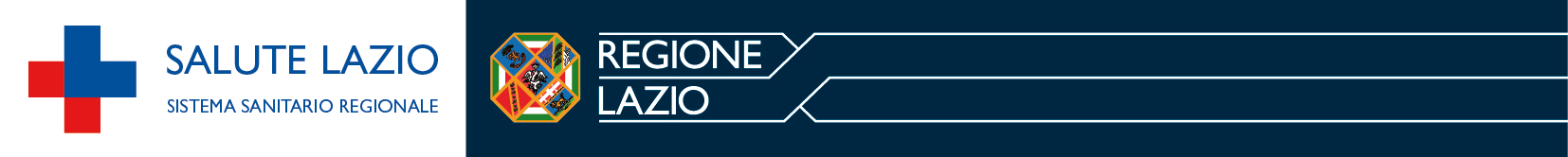 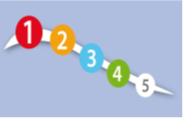 Requisiti Strutturali , Organizzativi per il Triage Globale
Per avere un valido rapporto di collaborazione tra i gruppi aziendali di triage e il gruppo centrale, è stato istituito un indirizzo di posta elettronica regionale – triage@regione.lazio.it - dedicato all’attività di triage.
Il servizio è necessario a raccogliere  le osservazioni e i suggerimenti dei gruppi locali per consentire la partecipazione degli operatori alla periodica revisione dei contenuti dei protocolli.
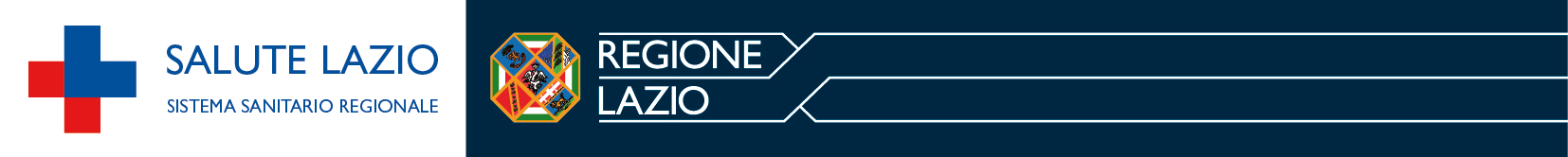 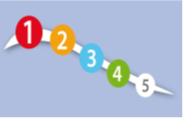 GRAZIE PER 
L’ ATTENZIONE
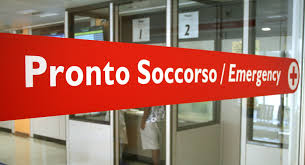 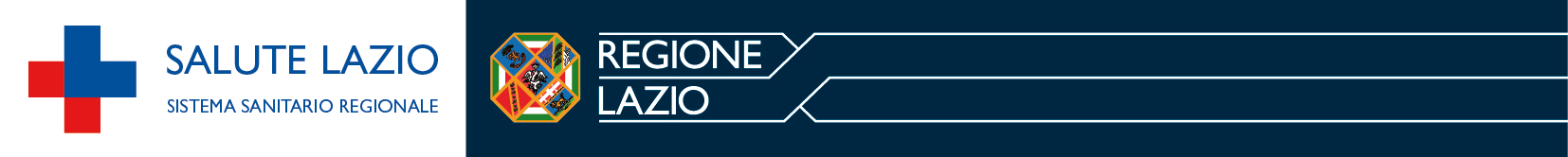